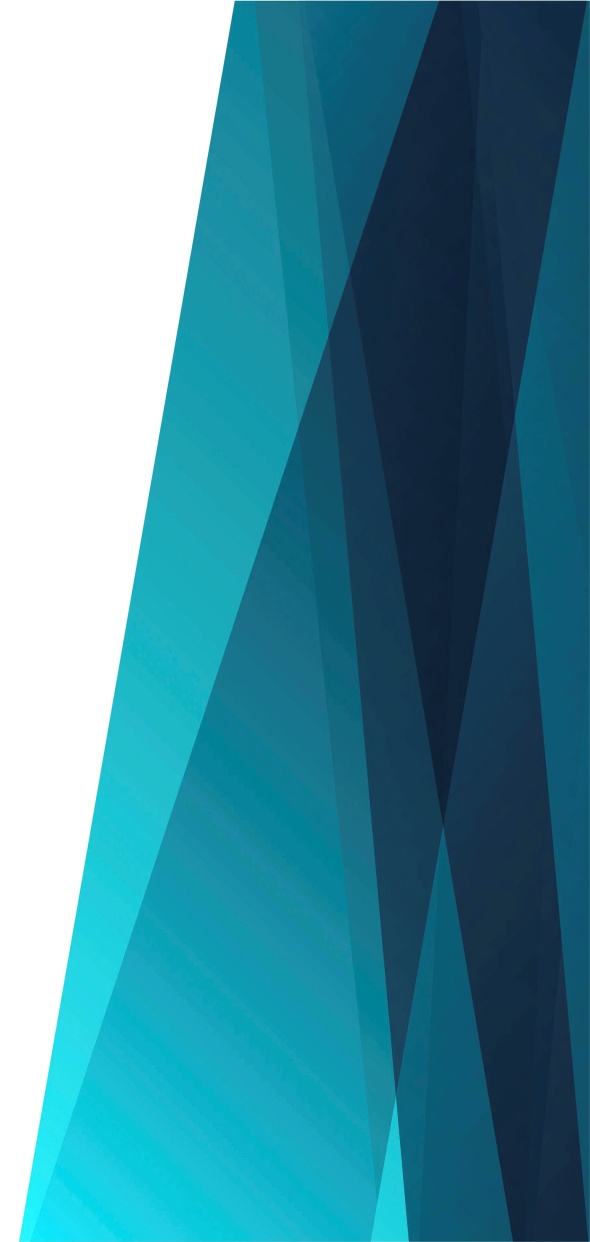 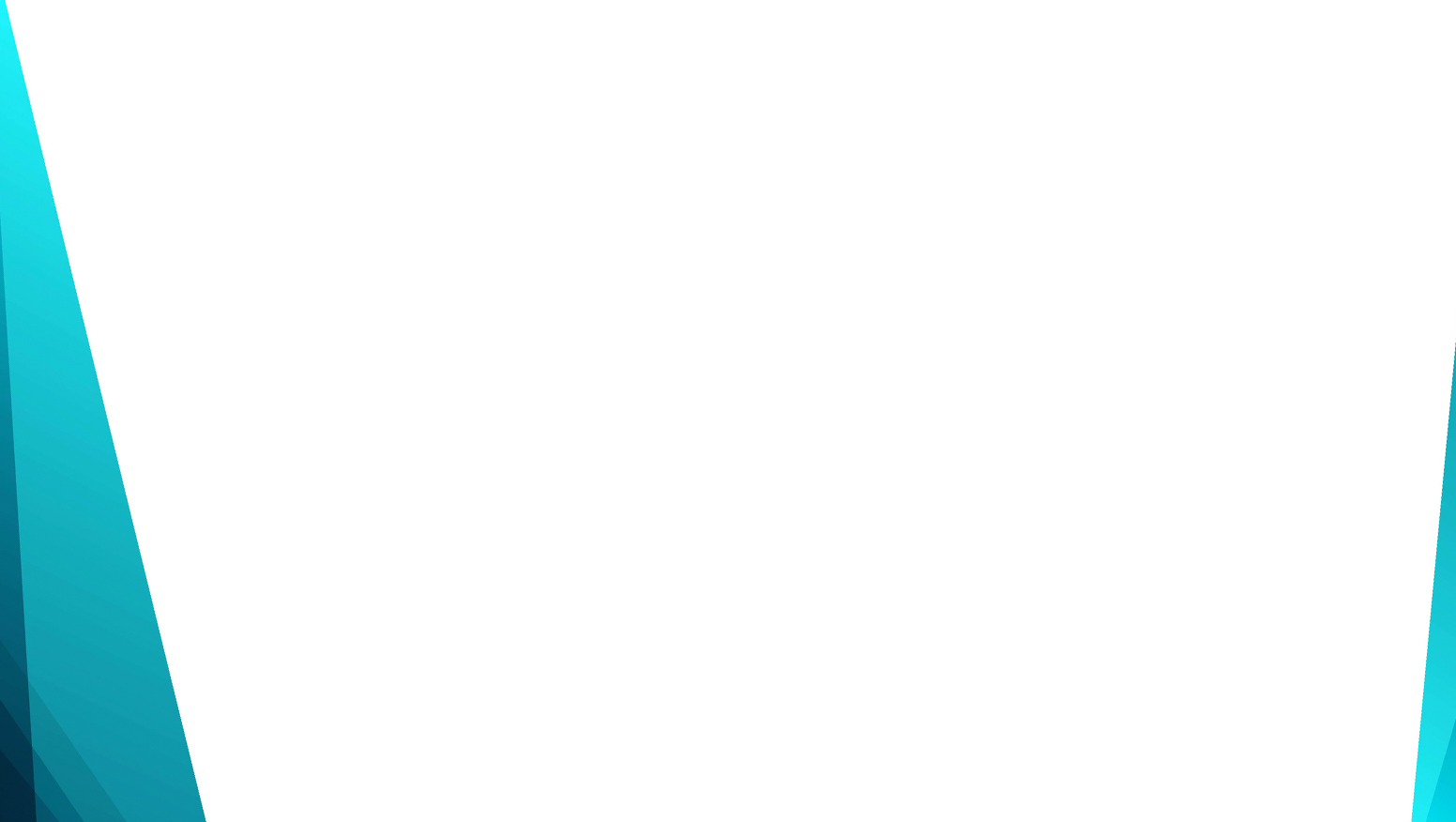 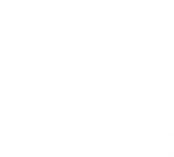 Рождественская весть
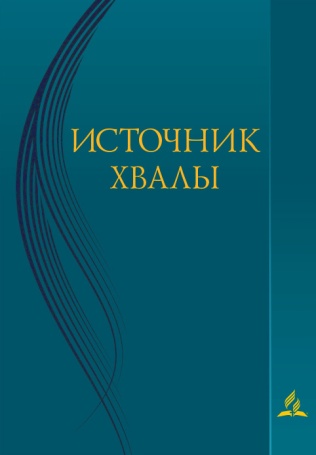 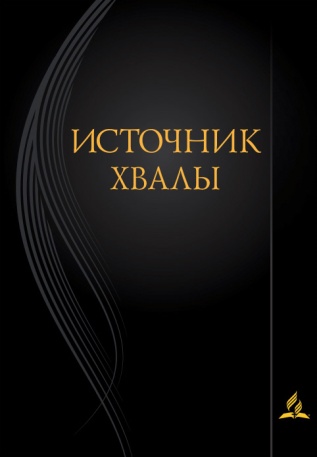 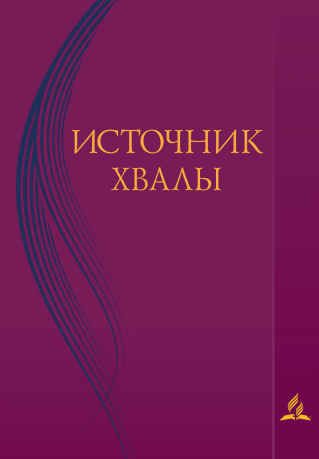 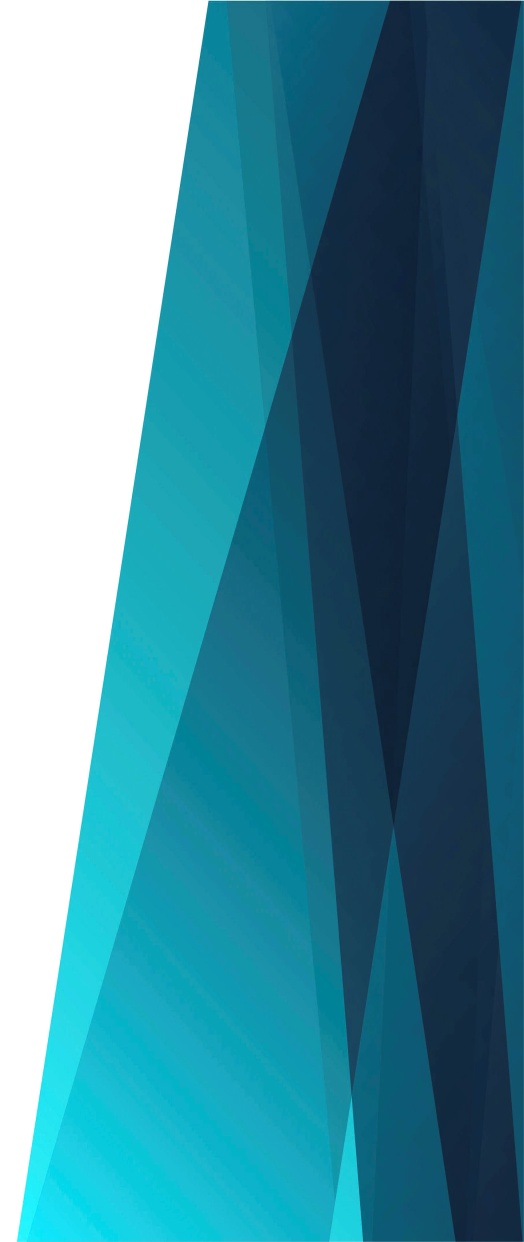 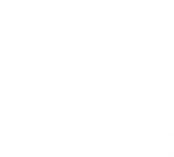 Эта весть сквозь 
Столетья летит-
Иисус в Вифлееме родился.
На земле весть звучит,
В небесах весть звучит:
Во плоти Бог на землю явился.
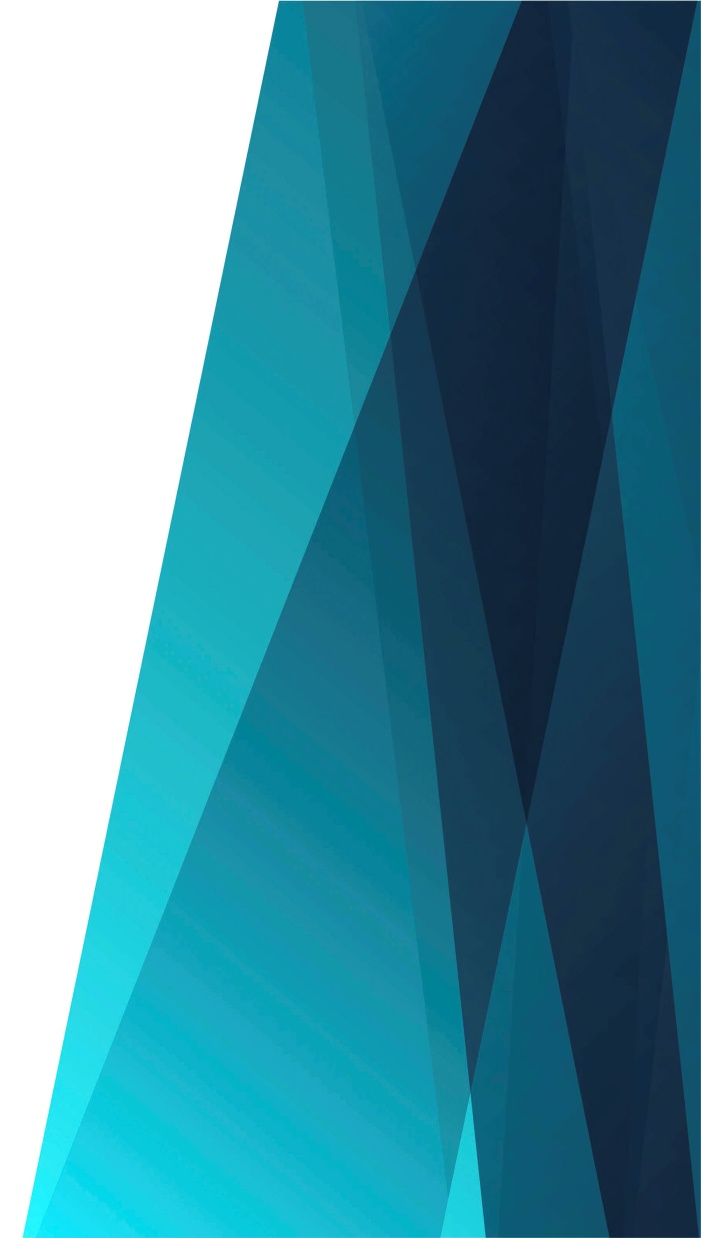 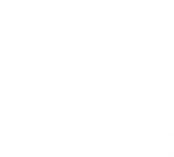 Не в хоромах, 
Не в пышных дворцах-
В бедных яслях 
Спаситель родился.
В тот же миг зазвучал 
Гимн хвалы в небесах:
Во плоти Бог на землю явился.
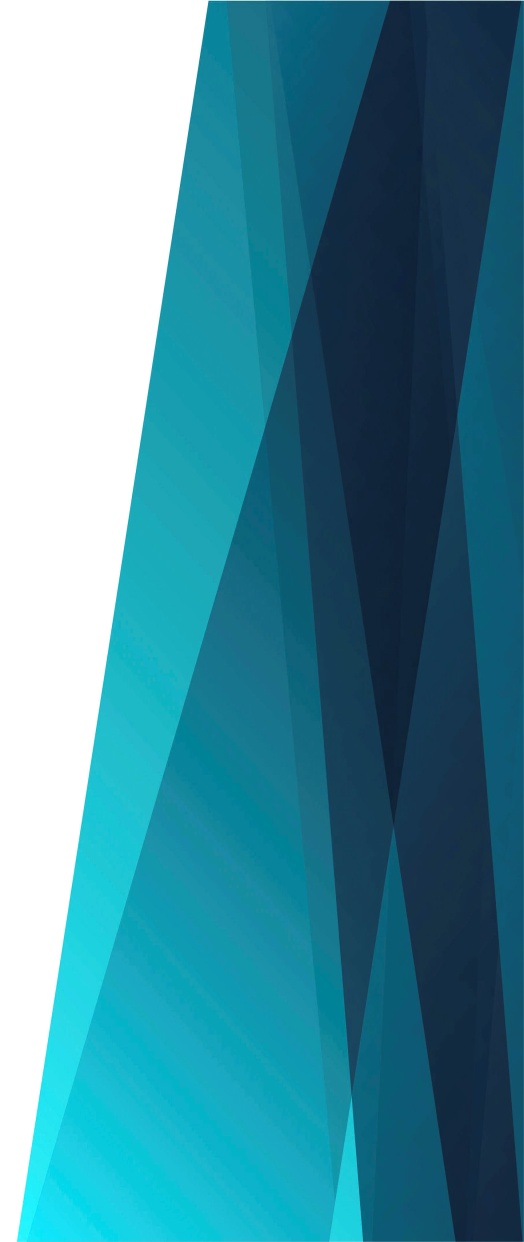 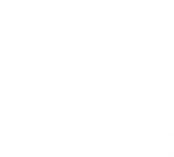 Весть благая 
Сегодня звучит-
Иисус в Вифлееме родился.
Эту весть ничего 
Никогда не затмит:
Во плоти Бог на землю явился.